Local Report Card 2011-2012&ACT 2012 District Report
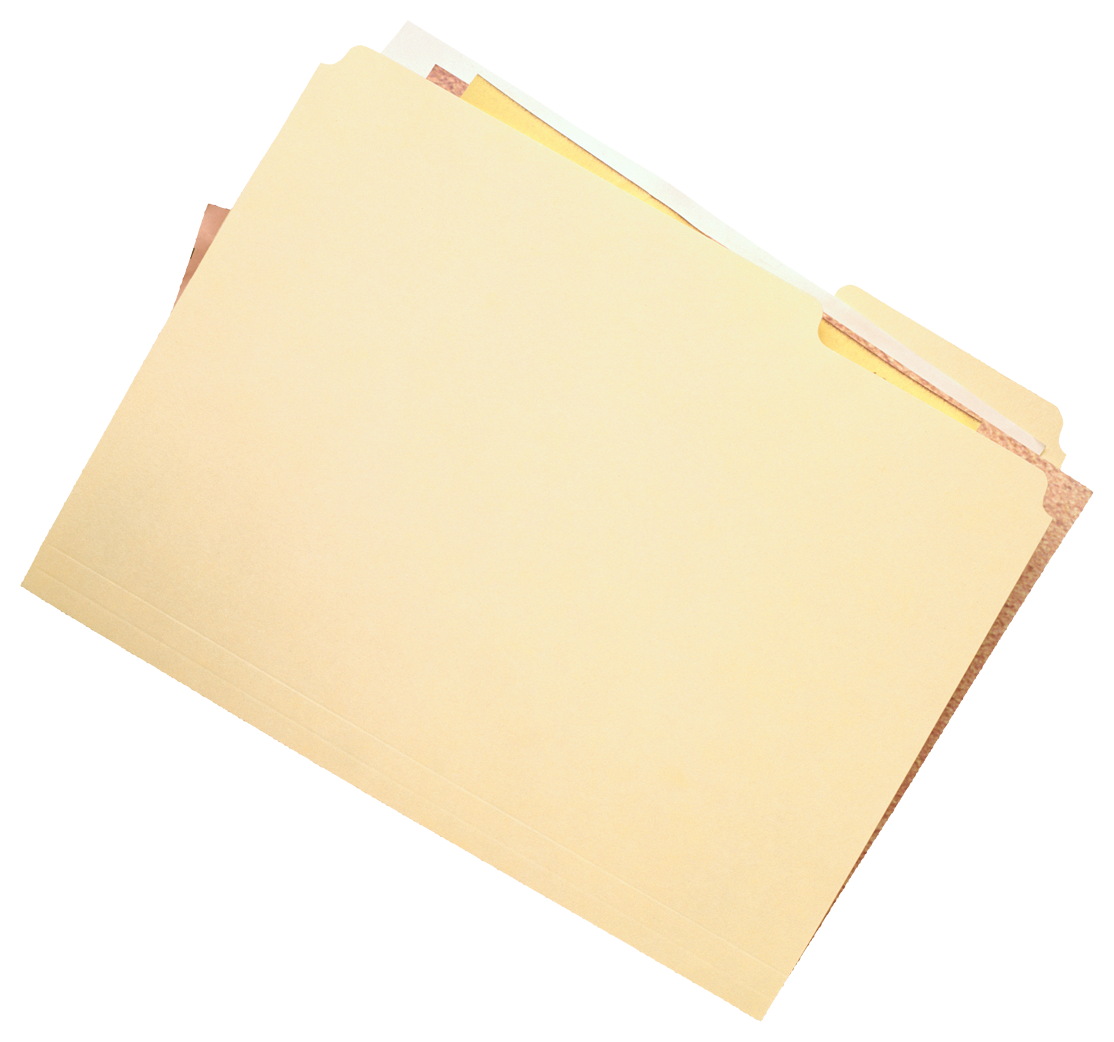 October 25, 2012
[Speaker Notes: This year’s curriculum revision was in Social Studies K-12.  Teachers used the newly revised state standards to frame their work.]
2012 Building Designations
Countywide Report Cards
ACT HS Profile Report
The ACT is a curriculum-based achievement exam that measures skills and knowledge taught in school and deemed important for success in college.
The score results are used by colleges                                   for admission, course placement and                          advising purposes.
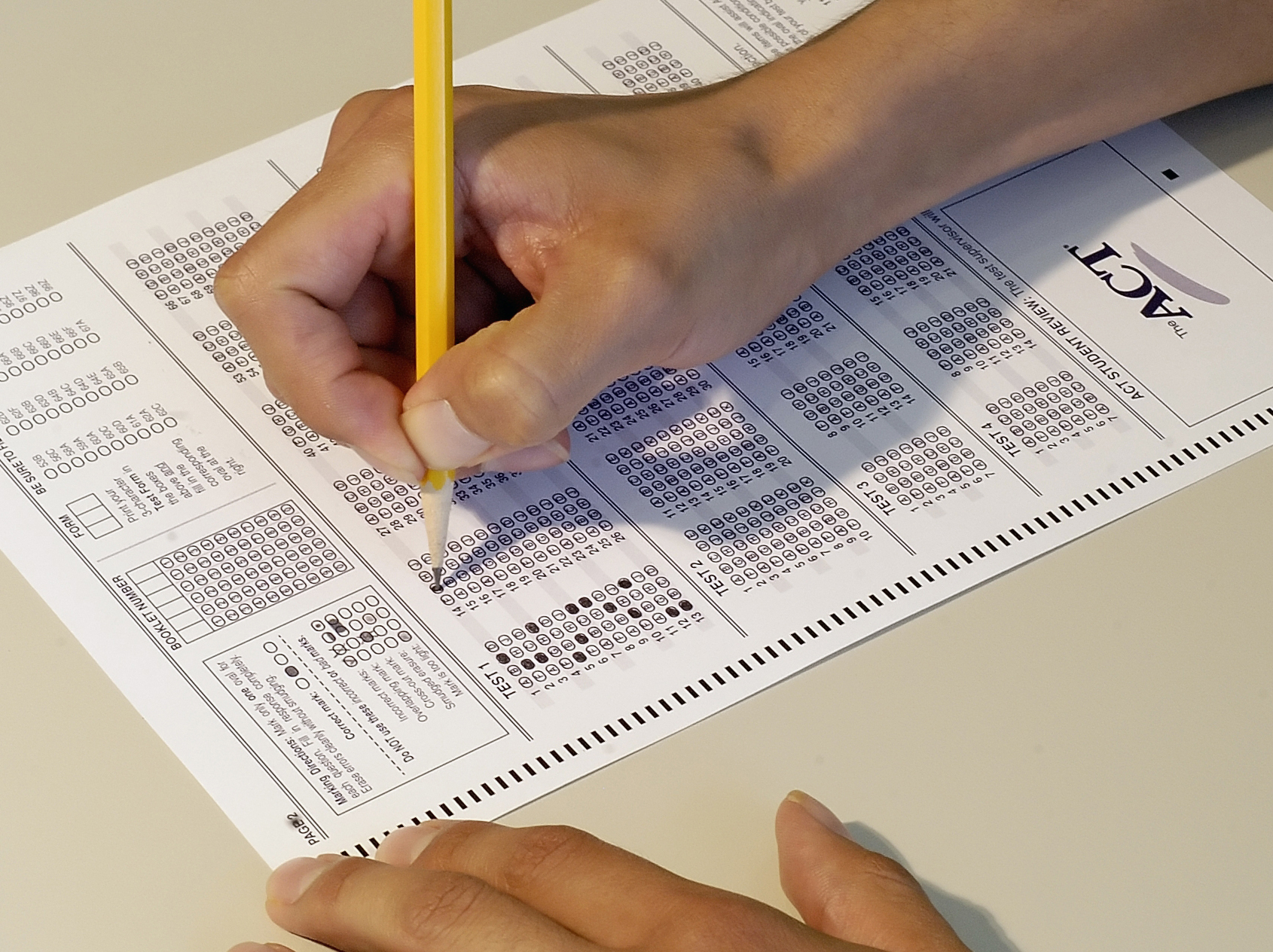 GHS Five YearACT Trend Report
* Data from The ACT Corp.
ACT HS Trend ReportCrawford County High Schools
* Data from Ohio Dept. of Education
District Accountability Goals for 2012-2013
Earn all 26 indicators or a Performance Index of 100;
Meet the Adequately Yearly Progress measure in all sub-groups;
Show Value-Added growth at the “Above” level;
Results would = “Excellent w/Distinction”